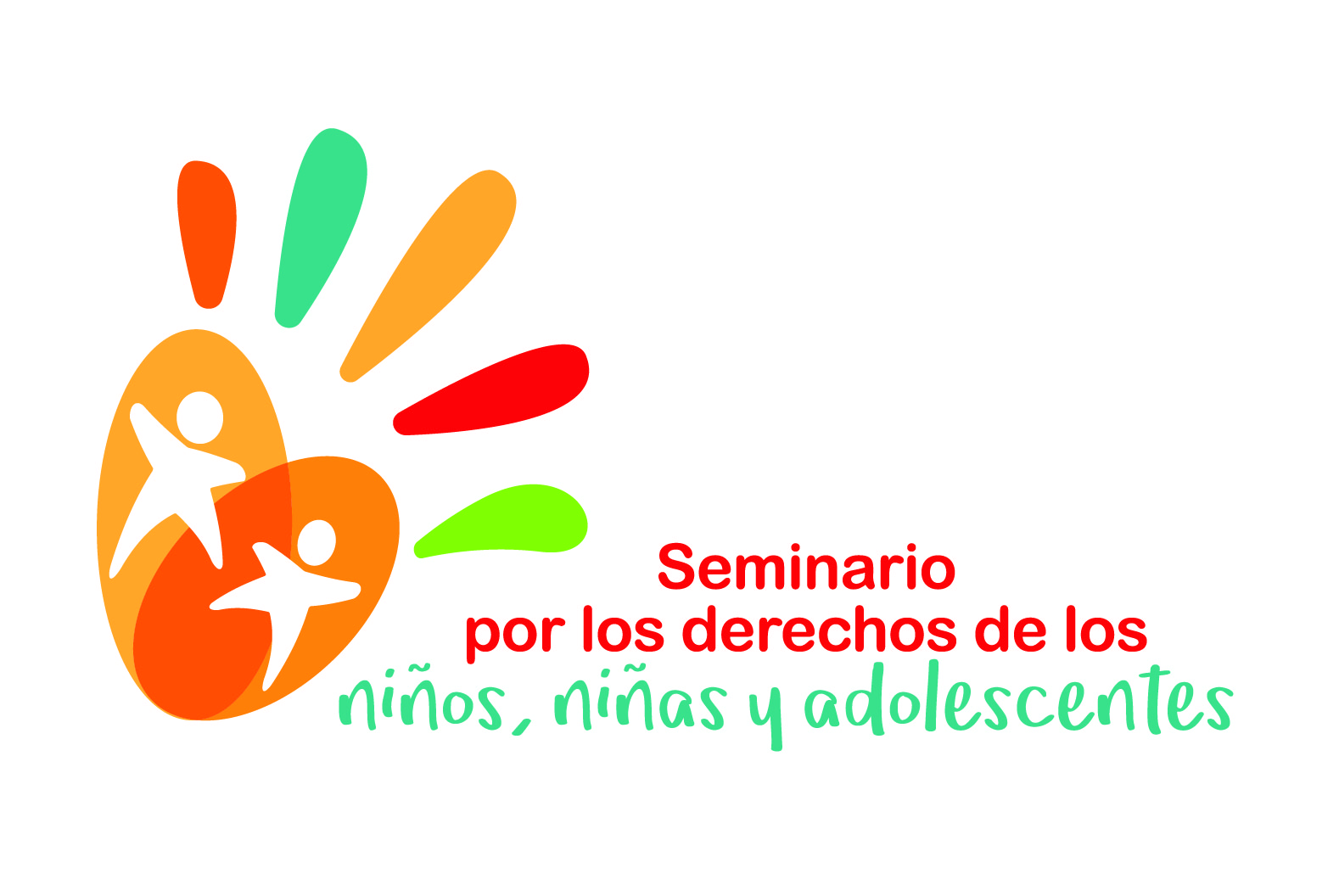 INCIDENCIA POLÍTICA
LA INCIDENCIA
Incidencia es influir en la toma de decisiones públicas en diferentes instancias estatales

Busca orientar la política y los recursos institucionales hacia objetivos de bien común
PASOS PARA ESTABLECER UNA ESTRATEGIA DE INCIDENCIA
Qué problema se quiere resolver

La propuesta aglutinadora

Qué se quiere lograr, para quiénes, dónde y cuándo
Argumentos sólidos de que lo que perseguimos es la mejor alternativa; 
Propuesta técnica y programática
Cuánto

Mapa de poder

Blanco
Aliados
Indecisos
Oponente
PASOS …
Apoyos para el proceso de incidencia 

Estrategias

información y comunicación: uso de medios de comunicación y redes, murales, hojas sueltas, foros, debates, etc.
organización: comisiones, grupos, alianzas
movilización: desfiles, marchas, vigilias, festivales, actos culturales
influencia: cabildeo, firmas, presión internacional, negociación
 
Organización (responsabilidades; coordinación y toma de decisiones)

Programa de acción (ruta crítica)

Ejecución del programa y monitoreo
PRINCIPIOS BÁSICOS DE LA INCIDENCIA
Convencer y no torcer

Motivación, razón y planeamiento, acción coordinada y organizada

Propuesta constructiva para mejorar

Se da a conocer la situación problemática y la alternativa. Se busca generar las acciones que dan la solución